Celsius
Fait par Justin Roy
Andres Celsius
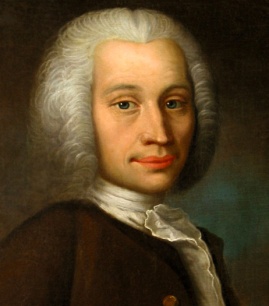 Nom: Celsius
Nom au complet: Anders Celcius
Nationalité: suédois
Période de temps:1707-1744
Découverte: échelle de température en celcius
Anecdote: 0°   L’eau qui bouille 
                    10°   L’eau qui gèle
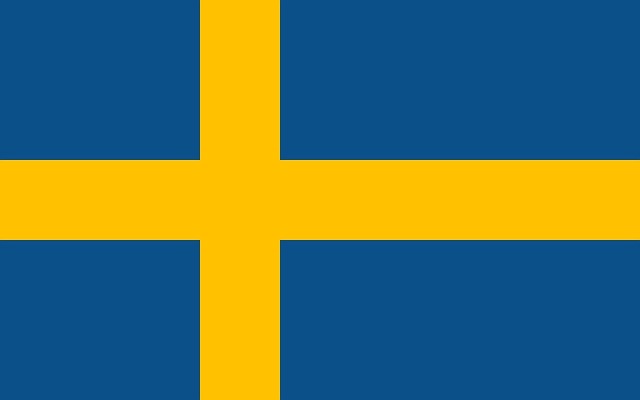 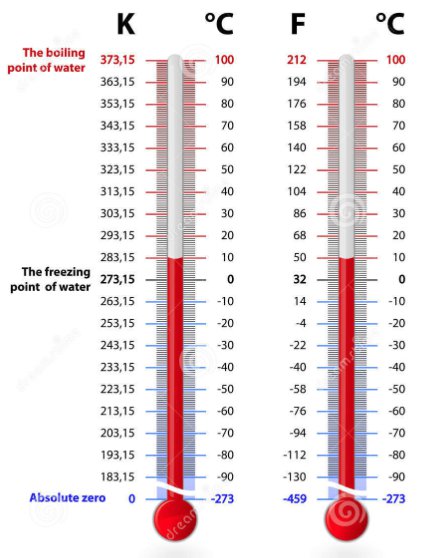